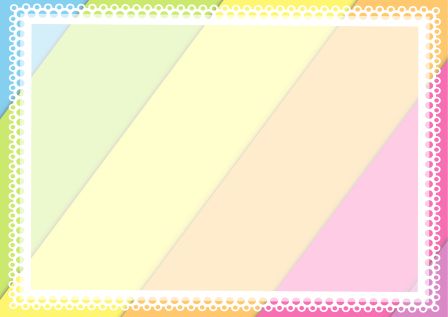 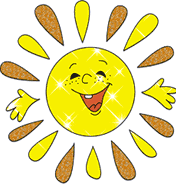 «В ЗДОРОВОМ ТЕЛЕ  -  ЗДОРОВЫЙ ДУХ!»
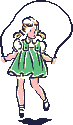 Старшая группа «Лесовичок»
Воспитатели: Романчук Н.А.
                         Иванова Л.Д.
МДОУ №5 «Брусничка» 2013г.
г. Бодайбо, Иркутской области.
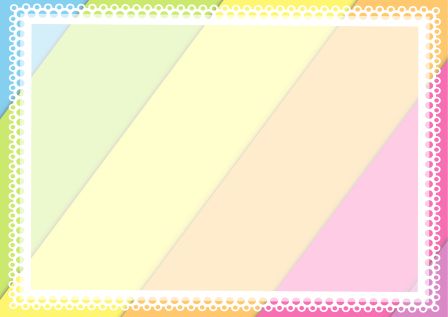 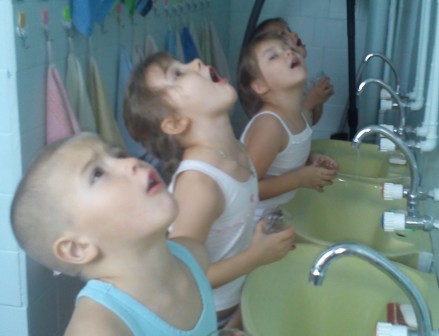 Нужно мыться непременно
  Утром, вечером и днем –
  Перед каждою едою,
  После сна и перед сном!
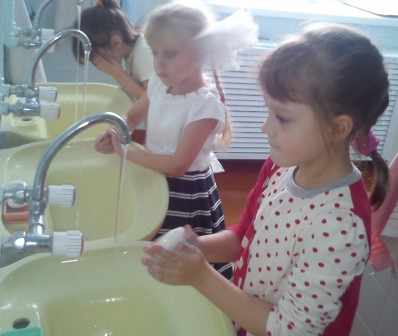 Чтобы горло закалять
Его надо полоскать!
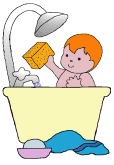 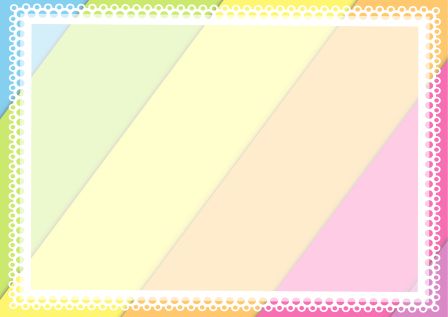 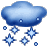 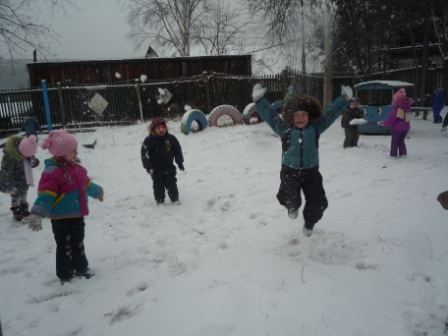 Мы откроем всем секрет
В мире нет рецепта лучше:
Будь со спортом неразлучен – 
Проживешь тогда сто лет!
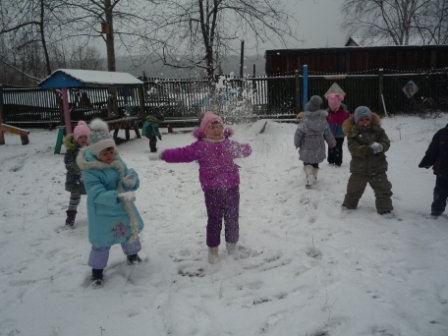 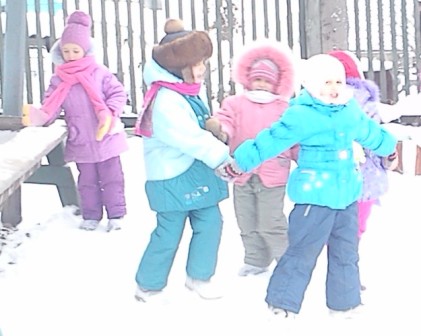 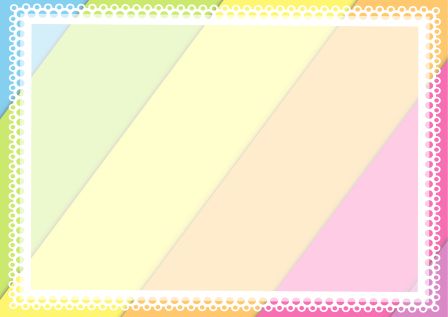 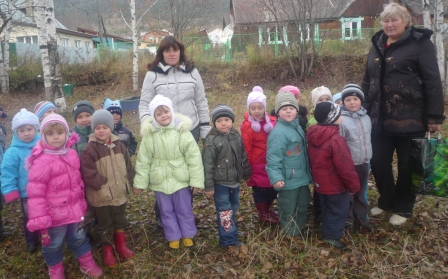 Мы выходим на прогулку, 
Но не просто погулять.
Успеваем там трудиться, 
И еще понаблюдать!
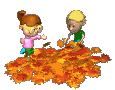 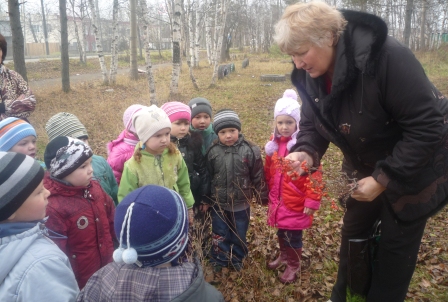 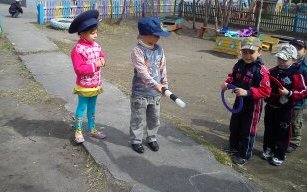 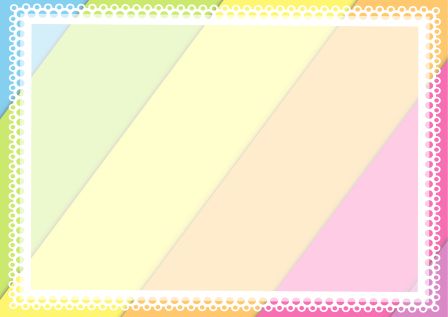 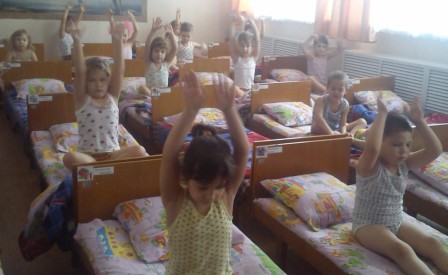 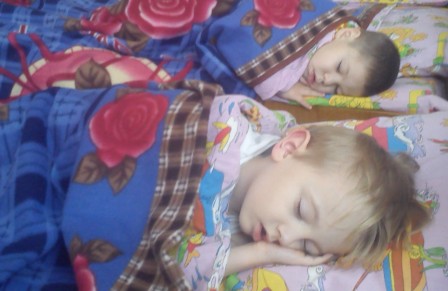 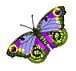 Кто спит в постели сладко?
Давно пора вставать.
Спешите на зарядку!
Мы вас не будем ждать!
По ровненькой дорожке,
По ровненькой дорожке,
Раз – два, раз – два!
Шагают наши ножки.
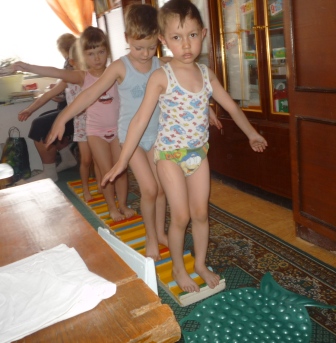 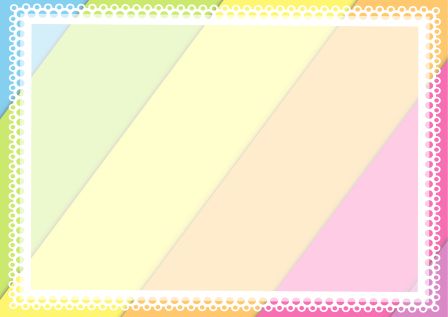 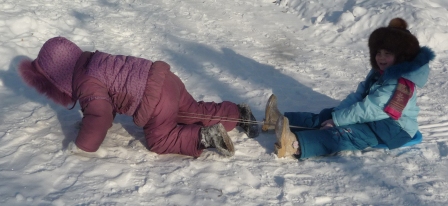 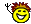 Мы, веселые ребята,
Любим бегать и играть,
А еще мы очень любим,
Потрудиться всякий раз.
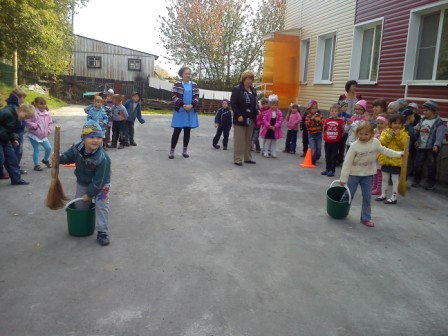 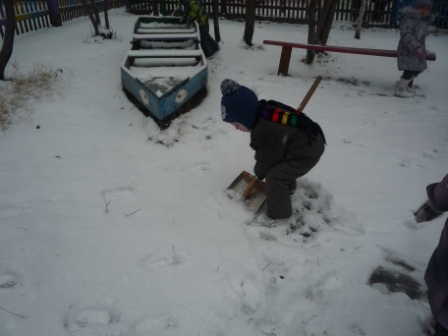 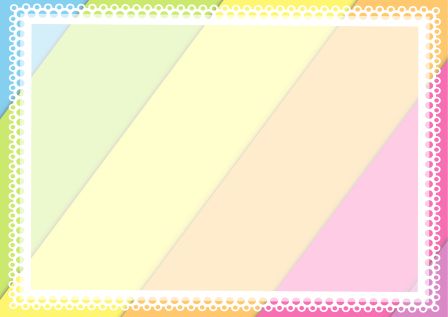 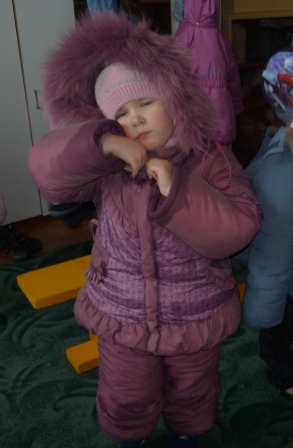 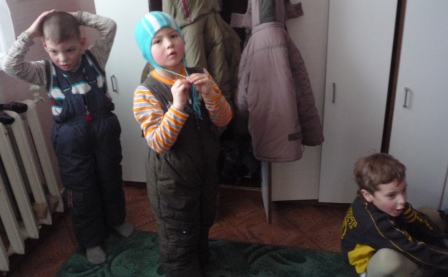 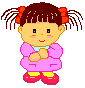 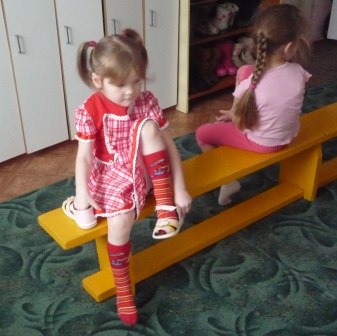 Пора на прогулку! Спеши одеваться!
Но начал ребенок так долго копаться!
Чтоб не отстать от веселых друзей, 
Учись одеваться, мой друг, побыстрей!
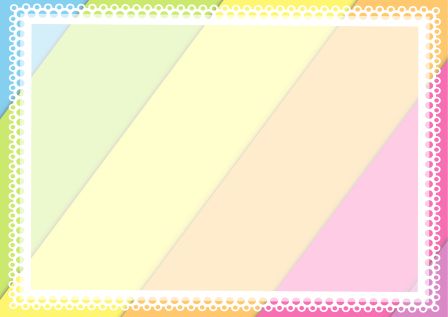 Вот и завтрак подошел,                        За обедом не сори,
Сели дети все за стол.                           Насорил – так убери.
Чтобы не было беды,                            Полдник ты не прозевай, 
Вспомним правила еды:                       Ротик шире открывай.             
Наши ноги не стучат,                            Ну а ужин тут как тут, 
Наши язычки молчат.                            Вот – тарелка, вот – еда, 
Не осталось и следа!
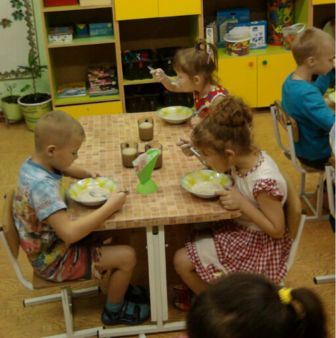 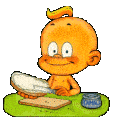 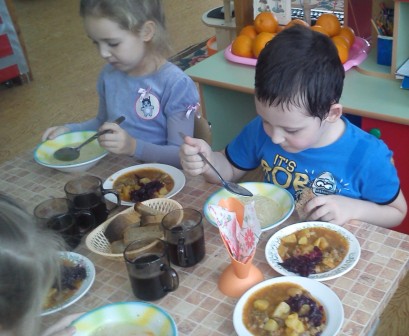 Завтрак, обед  и  вечерний ужинДля здоровья, нам ребятаРежим питания нужен.
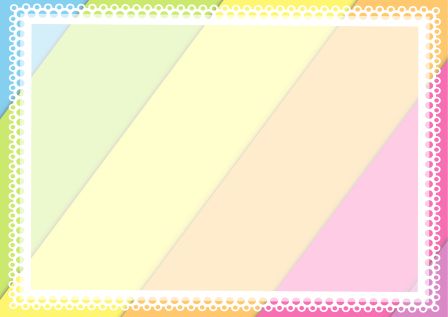 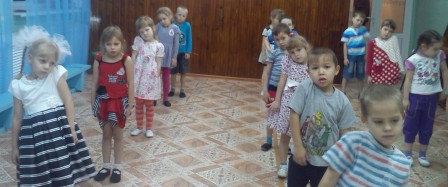 Чтоб здоровым, сильным быть,
Прыгать, ползать, лазать, 
Научиться мяч катать
Или плавать брассом,
Нужно спортом заниматься,
С физкультурою дружить, 
По утрам зарядку делать,
На гимнастику ходить!
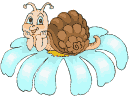 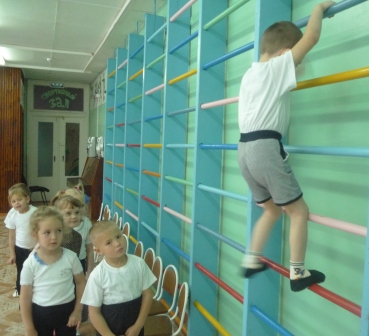 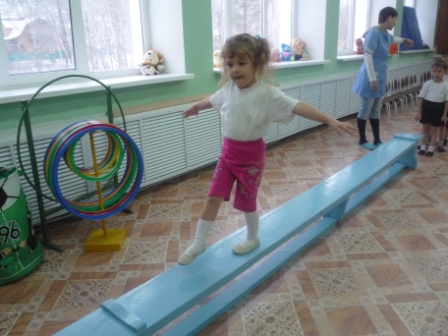 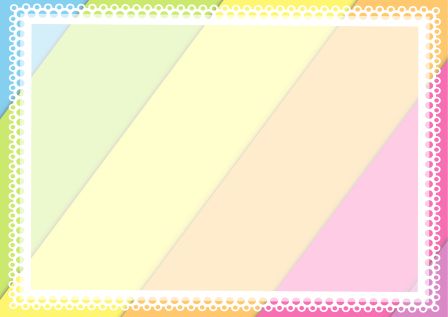 Спасибо за внимание!
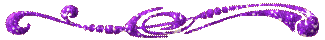